Фотография
Цуцура валентина викторовна

МОБУ СОШ с. Томское


2012-2013 у. г.
Камера-обскура
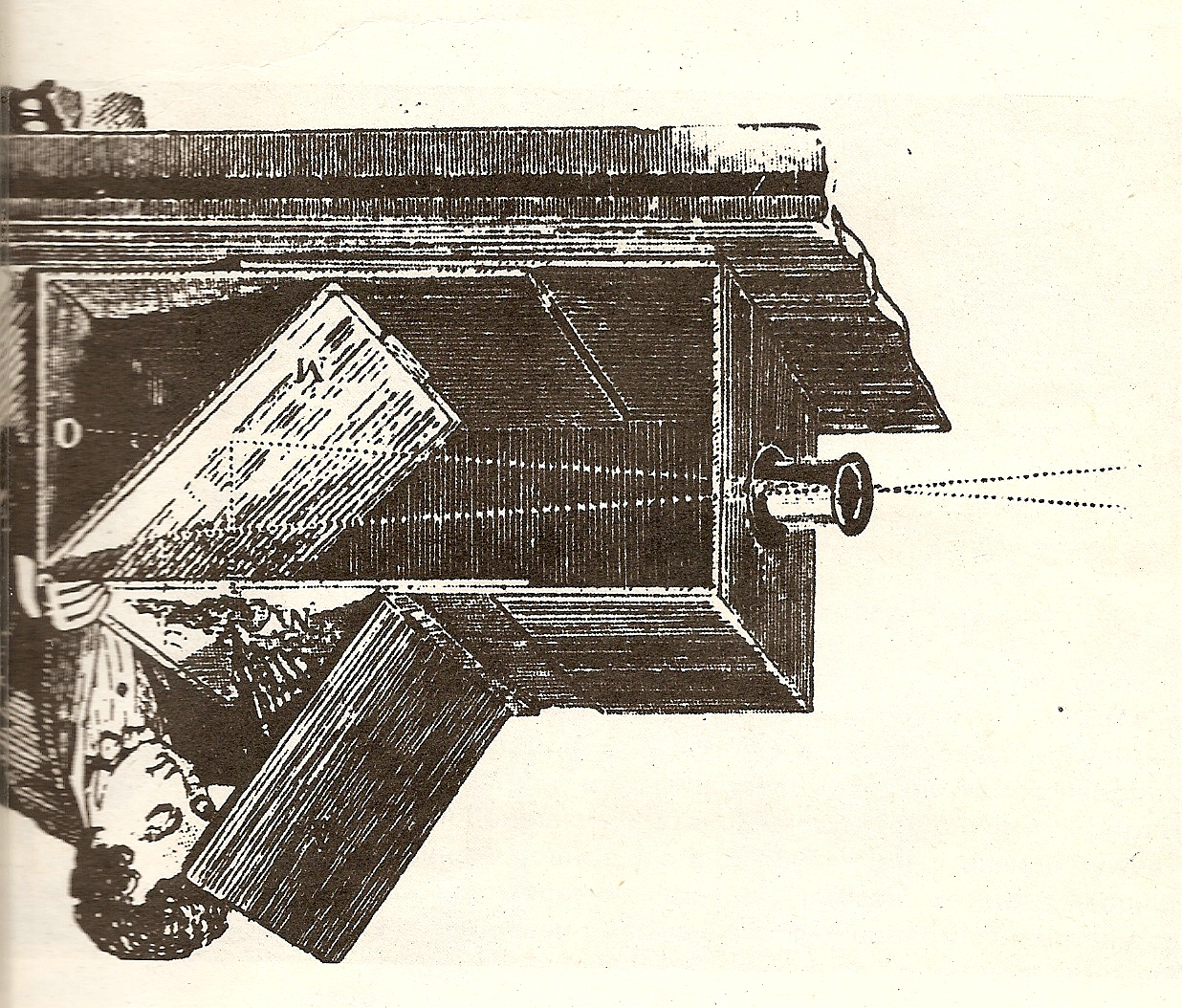 мегаскоп
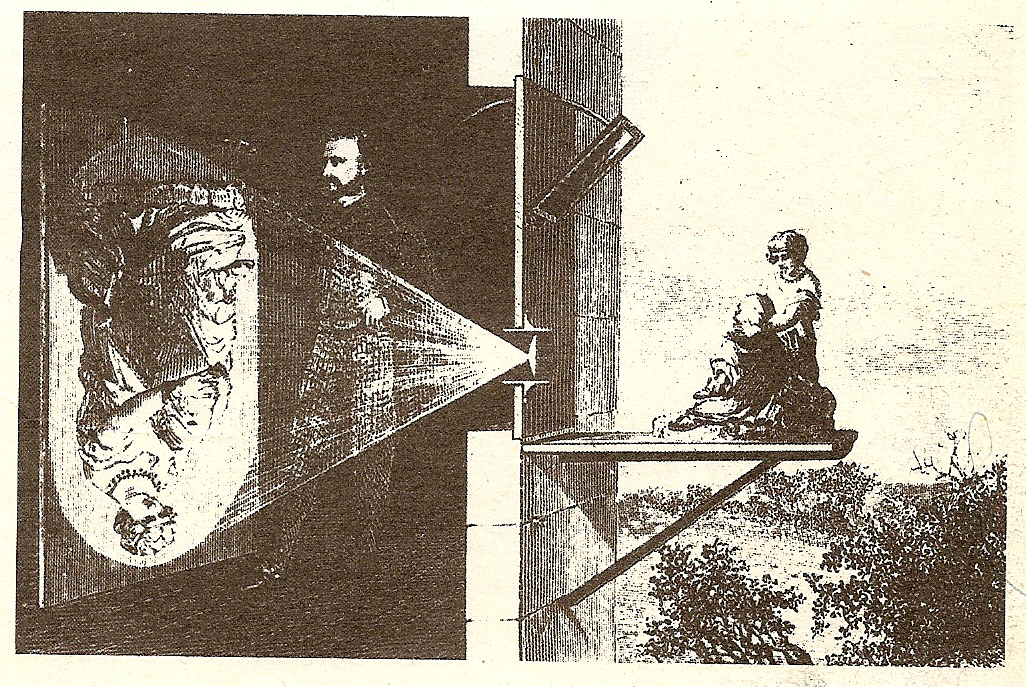 Камера-обскура40-е годы XIX века
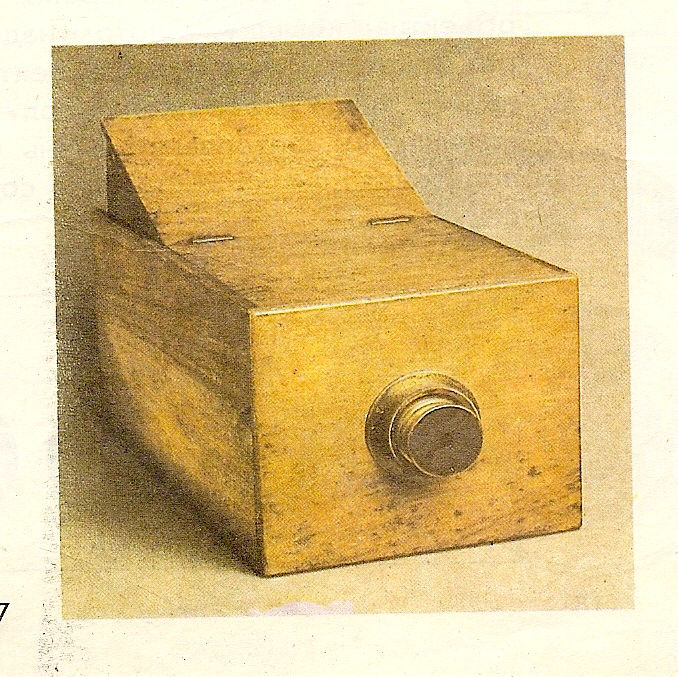 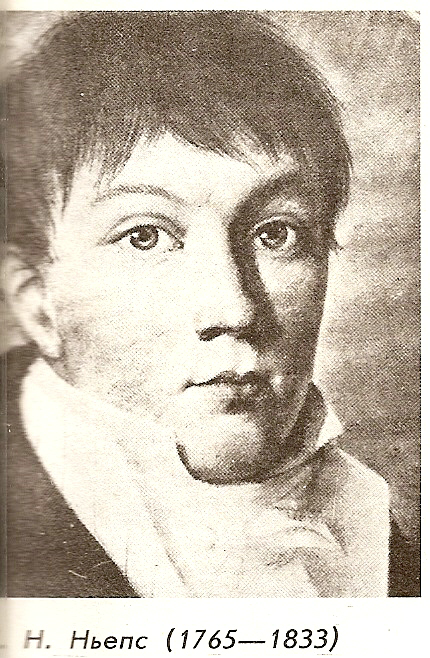 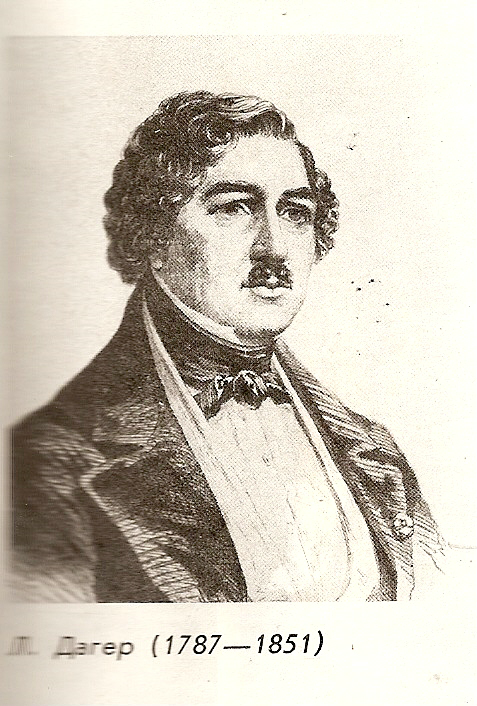 Жозеф Нисефор Ньепс
(1765-1833)
Луи Дагер
(1787-1851)
Первая фотография Н. Ньепсапримерно 1822 год
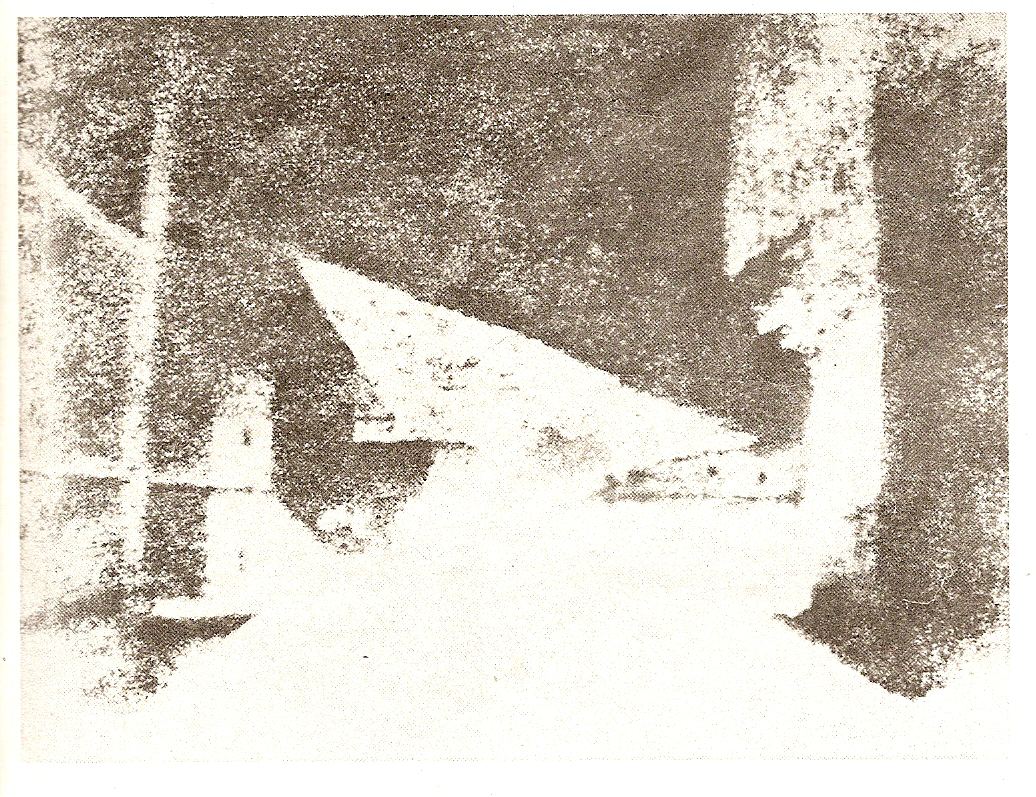 Фотография Дагера1839 год
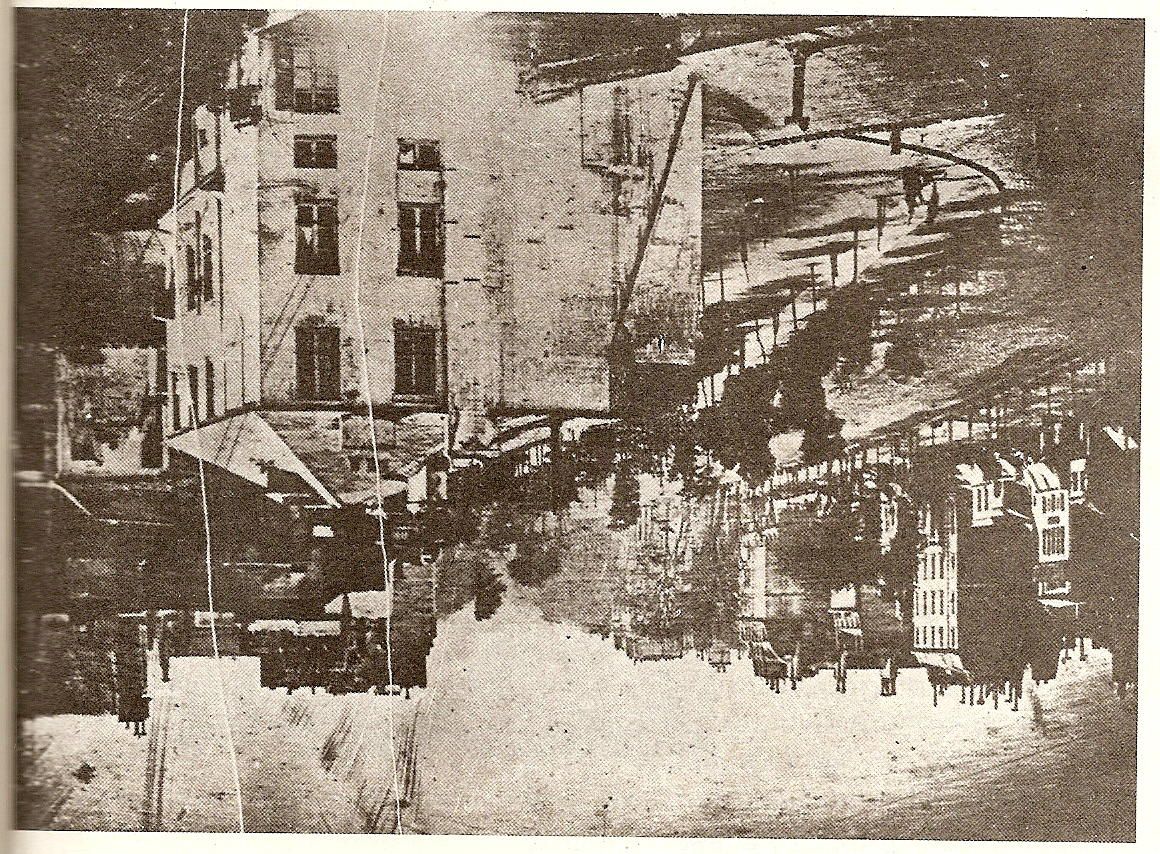 Основатели фотографии
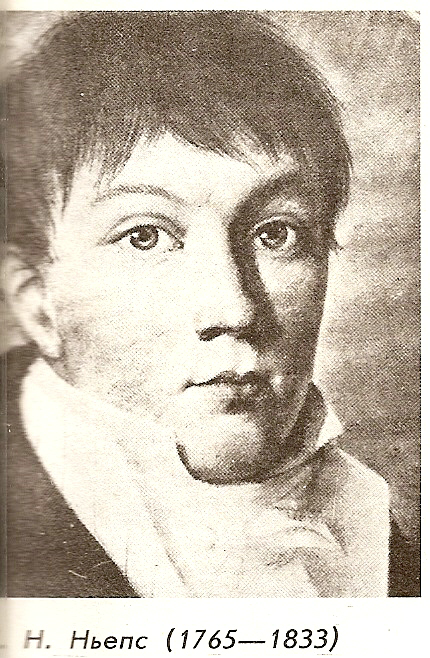 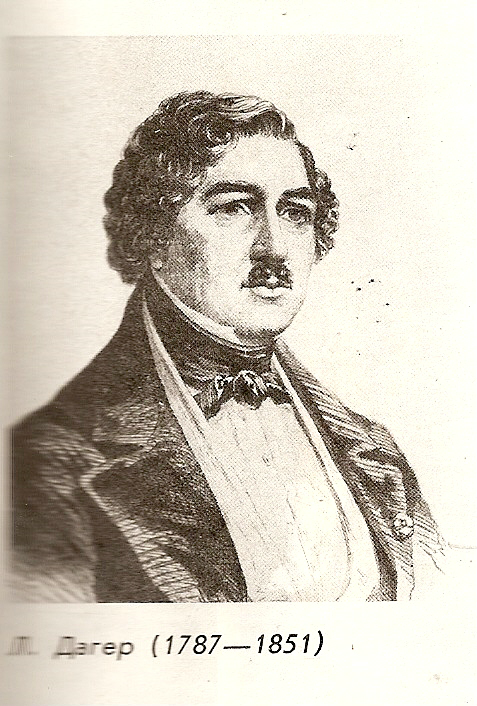 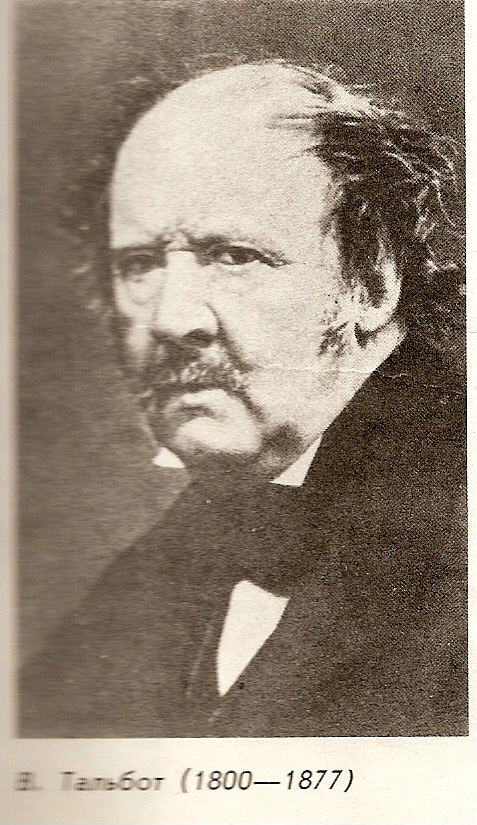 Н. Ньепс
(1765-1833)
Л. Дагер
(1787-1851)
В. Тальбот
(1800-1877)
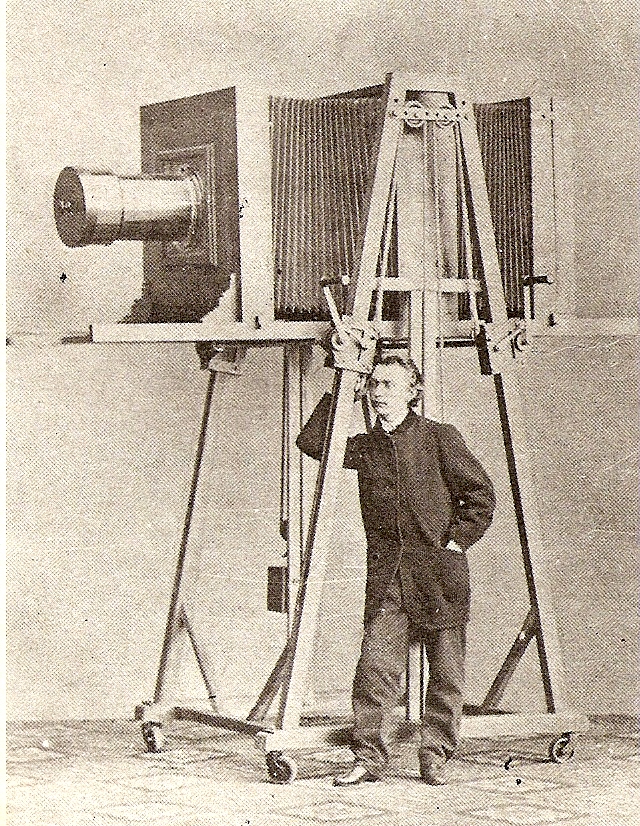 Фотокамера Ньепса
Зеркальная фотокамера
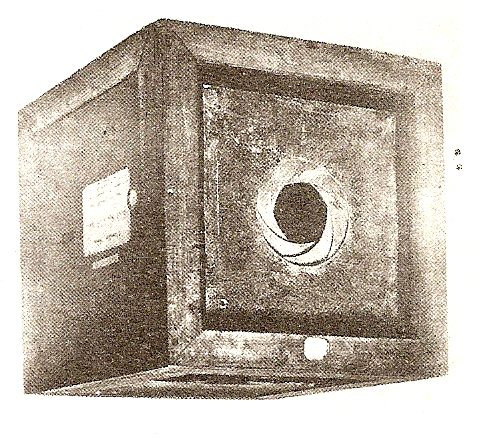 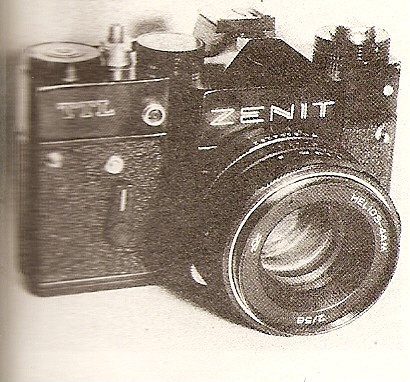 Большая павильонная фотокамера
1865 год
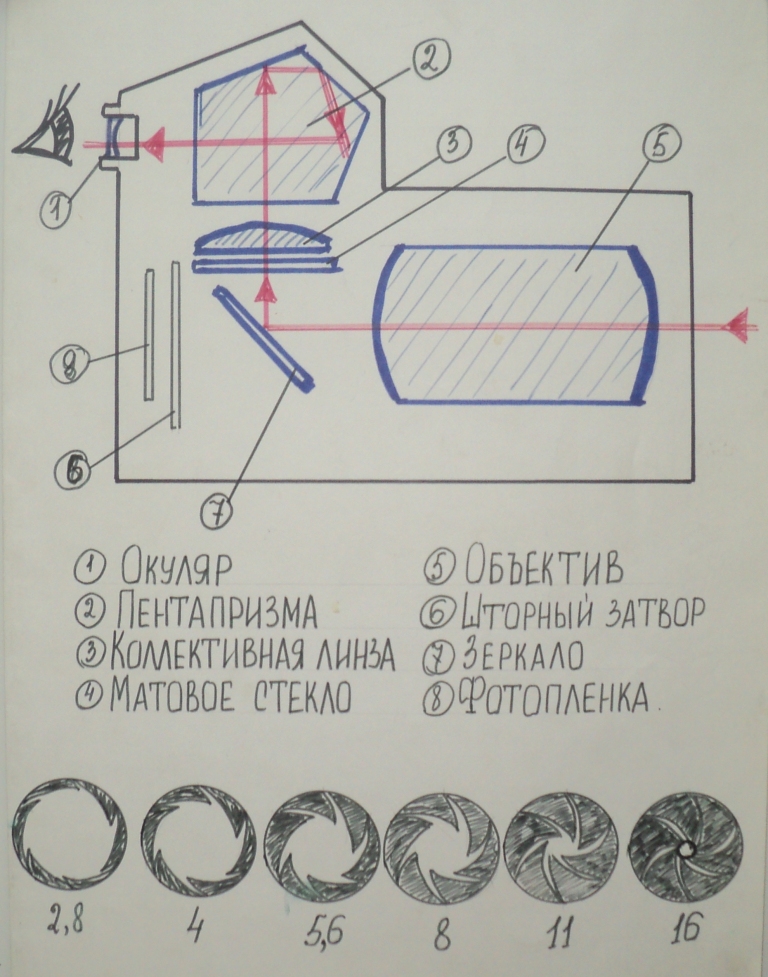 Фотоаппарат
Схема получения фотографии
Позитив
(фотография)
негатив
Съёмка
Обработка фотопленки 
(проявитель, фиксаж)
Печатание фотографии
фотоувеличитель
Негатив
Позитив
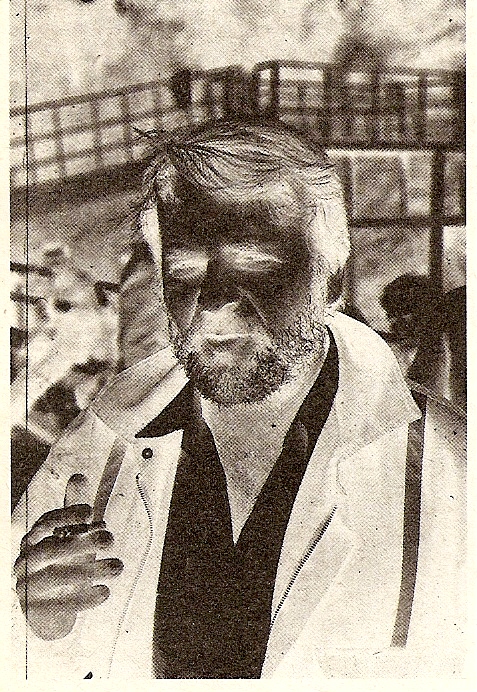 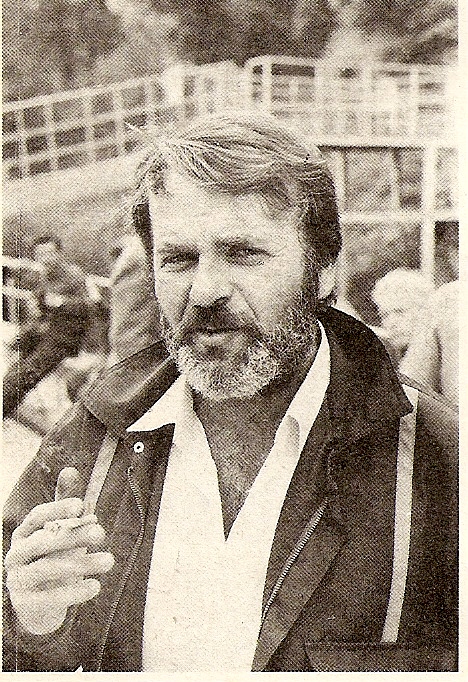 Фотоувеличитель
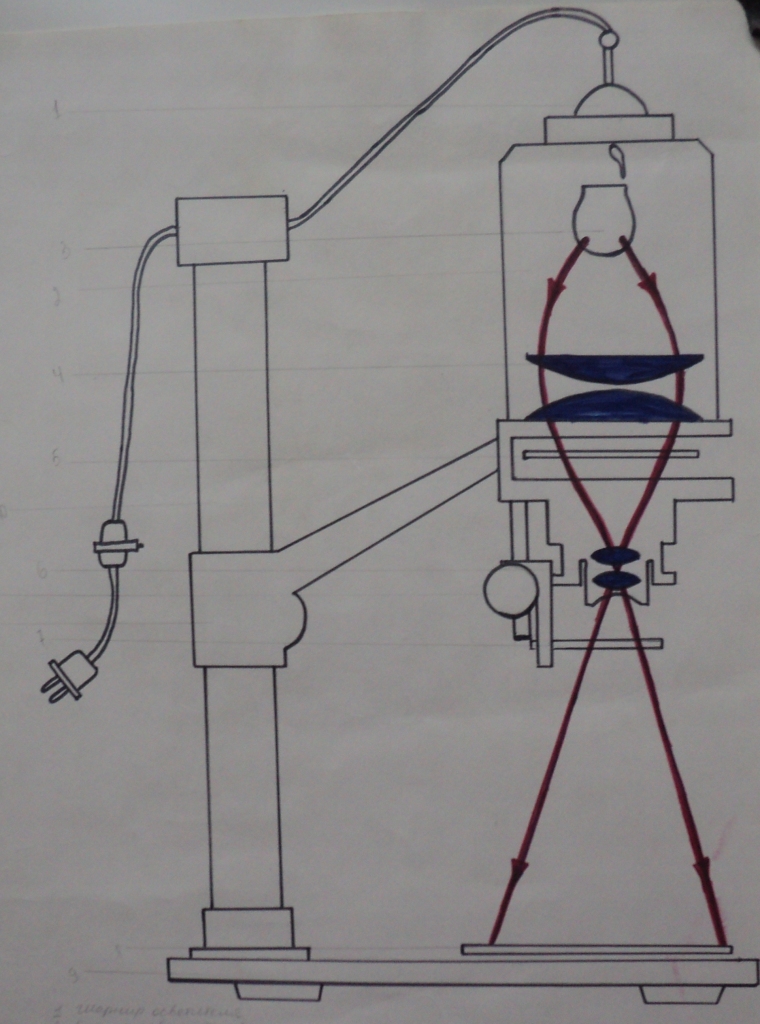 1
2
1. лампа
2. конденсор
3. рамка с негативом
4. объектив
5. красное стекло
6. фотобумага
3
4
5
6
Итоги урока
Домашнее задание : § 36, № 145